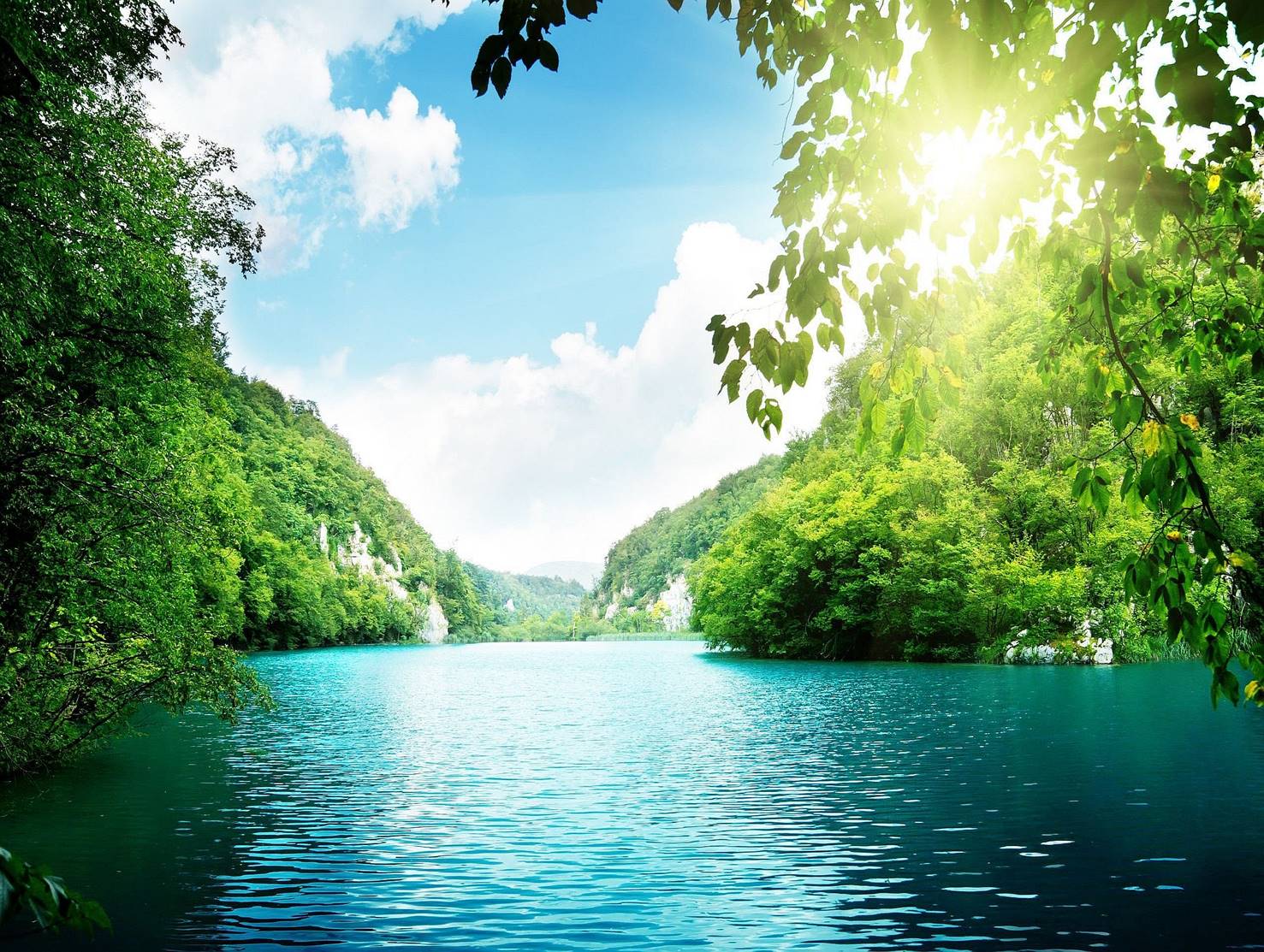 আজকের ক্লাশে সবাইকে স্বাগতম
দশম শ্রেণি 
ত্রিকোণমিতি 
দূরত্ব ও উচ্চতা
রবিউল আউয়াল 
মনি পুরা  উচ্চ  বিদ্যালয়  
হাইরমারা , রায় পুরা , নরসিংদী
পাঠশেষে শিক্ষার্থীরা ____ 
১। উন্নতি কোণ অবনতি কোণ সম্পর্কে বলতে পারবে। 
২। ত্রিকোণমিতির বাস্তব প্রয়োগ করতে পারবে।
উন্নতি কোণ
অবনতি কোণ
0
60
15mitre
12 mitre
একক কাজ                    সময়        ৫ মিনিট
উন্নতি ও অবনতি কোণ কাকে বলে লিখ । চিত্রসহ ।
দলীয়কাজঃ                   সময়ঃ ১৫ মিনিট
কোণ মেপে তোমাদের ক্লাসের সামনের  ডাব গাছের উচ্চতা নির্ণয় কর।
A
বাড়িরকাজঃ
চিত্রে CD=86m
B
86 m
D
C
ক। উন্নতিকোণ কাকে বলে ? 
খ। BC দৈর্ঘ্য  নির্ণয় কর । 
গ।      ACD এর পরিসীমা নির্ণয় কর ।
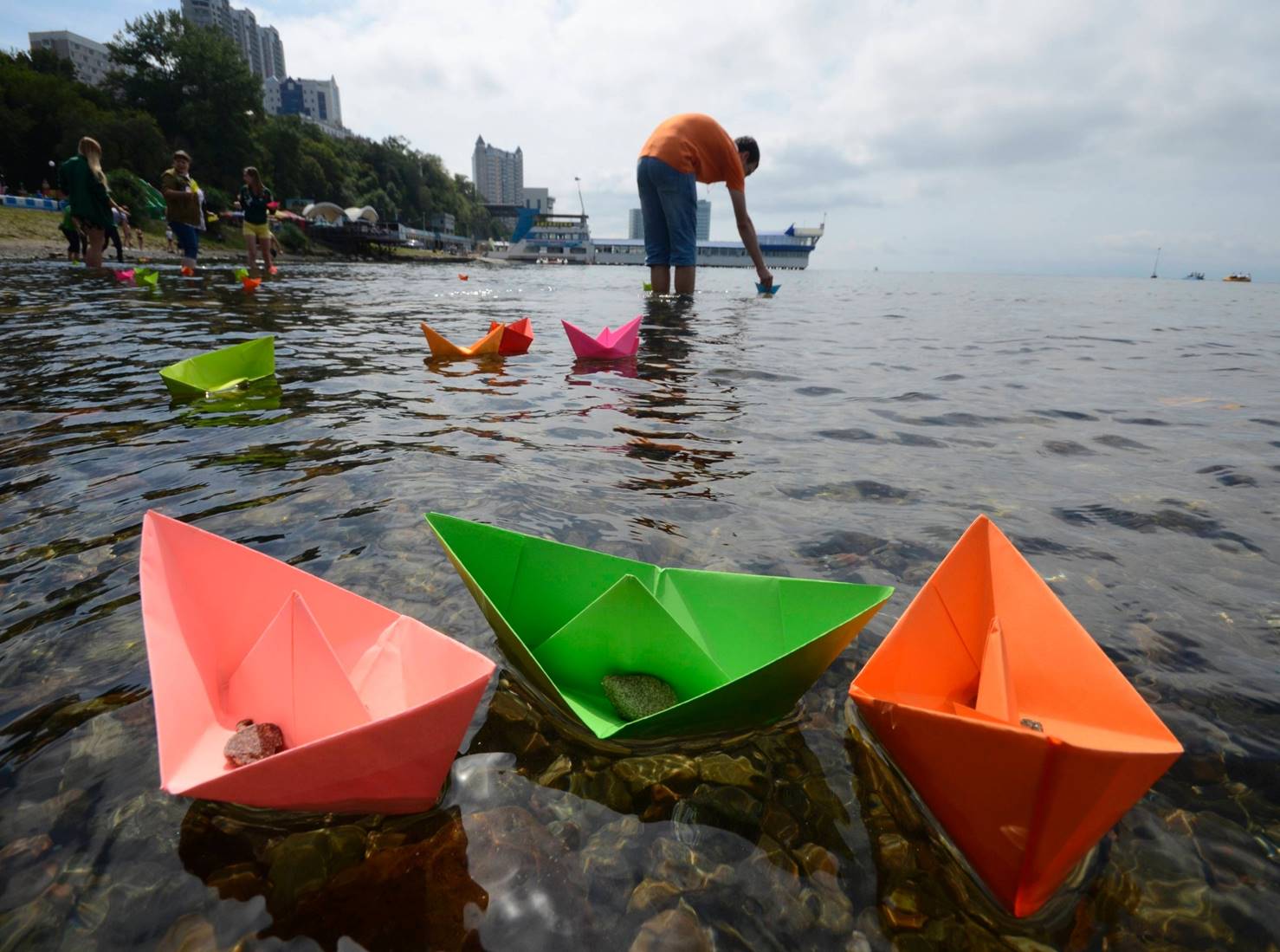 ধন্যবাদ
ধন্যবাদ
ধন্যবাদ